Nivel Beginner 2020Semestre 2, Módulo 1
Algunas consideraciones
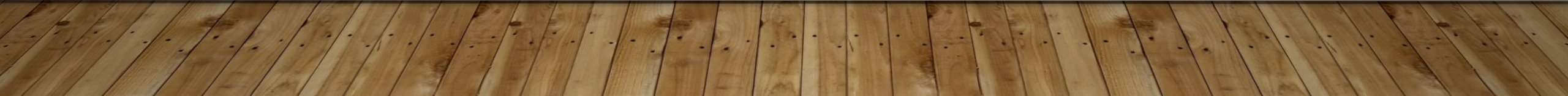 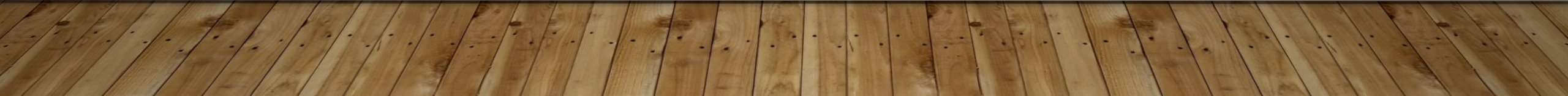 Dinámica semanal de las clases
Habrá dos sesiones a la semana: Una sesión sincrónica via zoom o meet y una sesión de trabajo autónomo usando como método de conexión el foro de u-curso.

La sesión zoom de cada semana será para revisar contenidos y actividades practicas. La sesión foro  será para desarrollo de tareas y su PEC estará disponible para resolver dudas a través de FORO.
Programa
Es responsabilidad de cada estudiante revisar semanalmente y con anticipación los contenidos, tareas y evaluaciones explicitados en el programa.


Los materiales serán publicados cada lunes desde las 00:00 horas en U-cursos.
Sesiones
A pesar de la no obligatoriedad en ambas sesiones, es altamente necesario y recomendable la participación activa (encender micrófonos y cámaras) para lograr los objetivos de aprendizaje propuestos en el programa. 


Será durante estas sesiones que su PEC explicará y aclarará dudas respecto a los contenidos, tareas y/o evaluaciones, lo cual requerirá una revisión anticipada del material publicado. 
La sesión FORO debería ser destinada para la realización de tareas y aclaración de dudas respecto de ellas. Esto les permitirá ocupar tiempo fuera de la sesión para el cumplimiento en otras asignaturas.
Evaluaciones y tareas
Cada una de las tareas tiene 1 punto, el cual se traducirá en una nota de participación con una ponderación de 15% de la nota de presentación (7 tareas especificadas en el programa en color azul). 
La fecha límite para la entrega de tareas será los días domingo a las 23:59 de cada semana. 
Las 2 pruebas del semestre tendrán una duración de 90 minutos y estarán disponibles solo de lunes a viernes.
Los Online Quizzes tendrán una duración de 60 minutos y estarán disponibles de lunes a domingo (00:00 a 23:59). Son 2 quizzes son el 10% de la nota de presentación.
Evaluations
EVALUATION	TYPE	PERCENTAGE OF FINAL MARK %
1		Online quiz 1:                        		5%   
2		Integrated quiz: 			20%
3		Online quiz 2:                   		5%
4		Video  presentation:          		25%
5		Final test     				30%                                                             
6		Self-study 				15%
+ EXAM